January 2021
 Hello Year 6.
Our art work this week will link to our RE topic – 
Why do Christians Celebrate the Eucharist.


During the Holy Communion service the Vicar performs rituals 
which link back to the Jewish festival of 
Passover and the Last Supper Jesus ate with his disciples.

We will explore the artwork of artists 
and then create our own piece depicting elements of 
The Holy Communion
The Elements of the Holy CommunionJacques Iselin (1933- )
Oil    1963   Methodist Collection of Modern Christian Art, No.19
In class we will link this cubist image by Iselin to the work of Picasso – then create our own image and give it a cubist slant!
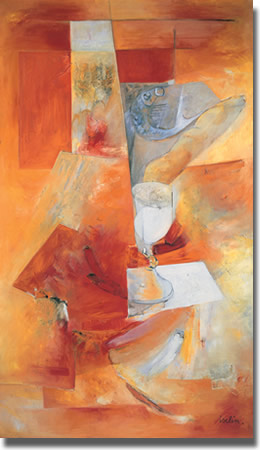 Cubism – Picasso 
violin and grapes                                    three musicians
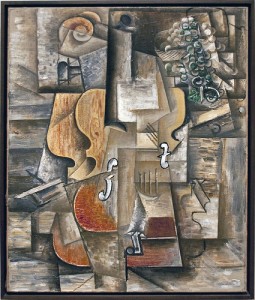 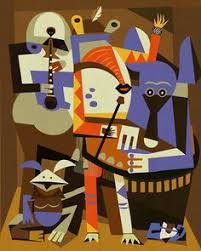 You can choose to follow the instructions to work in the style of Picasso or  
look at the following pieces of artwork depicting the Holy Communion 
Decide which is your favourite – or research/design  your own, and create your image.
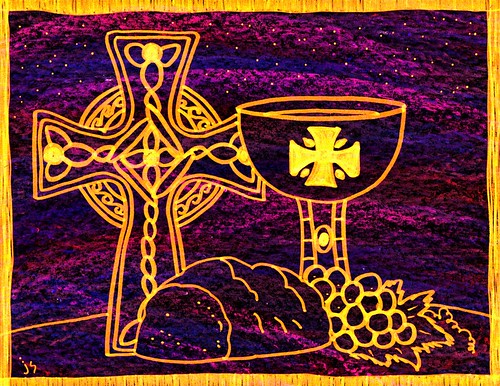 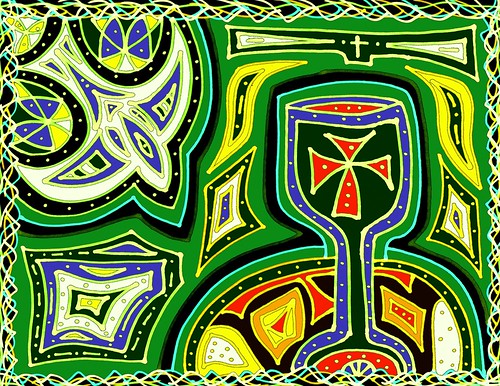 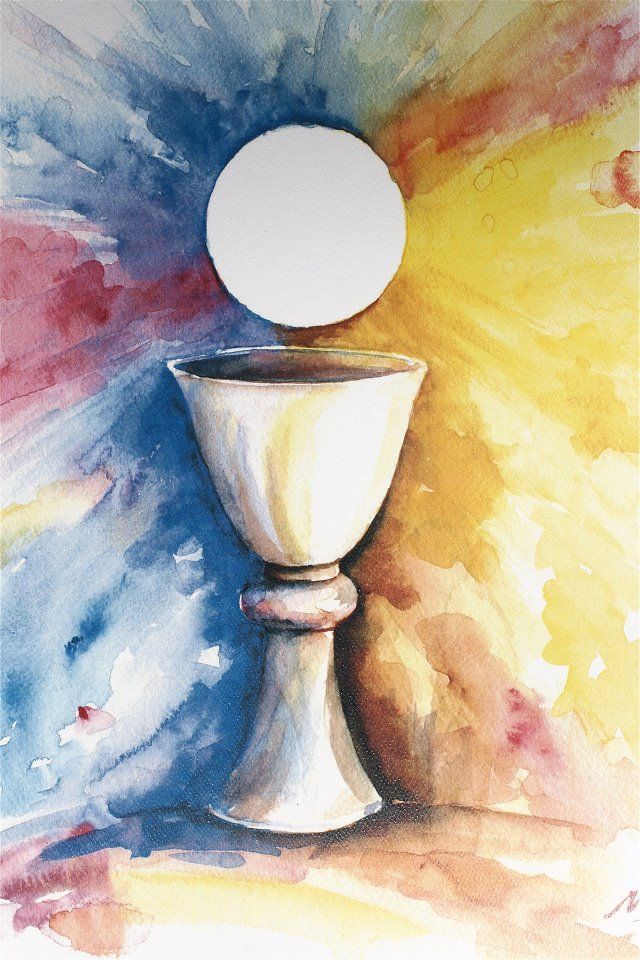 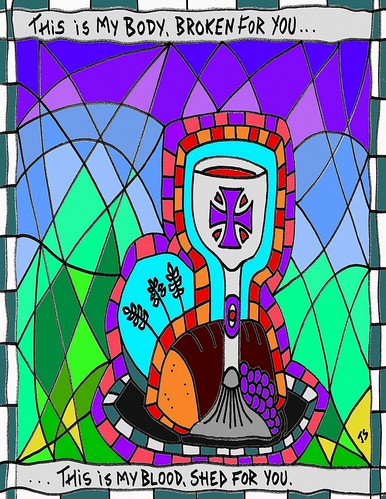 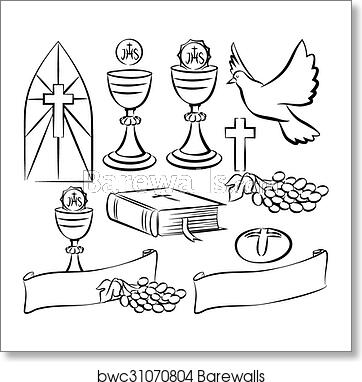 The elements of the Holy communion
To begin – 
draw the elements of the
Holy Communion as separate pieces

Chalice 
Bread
White Cloth
Cross
Dove
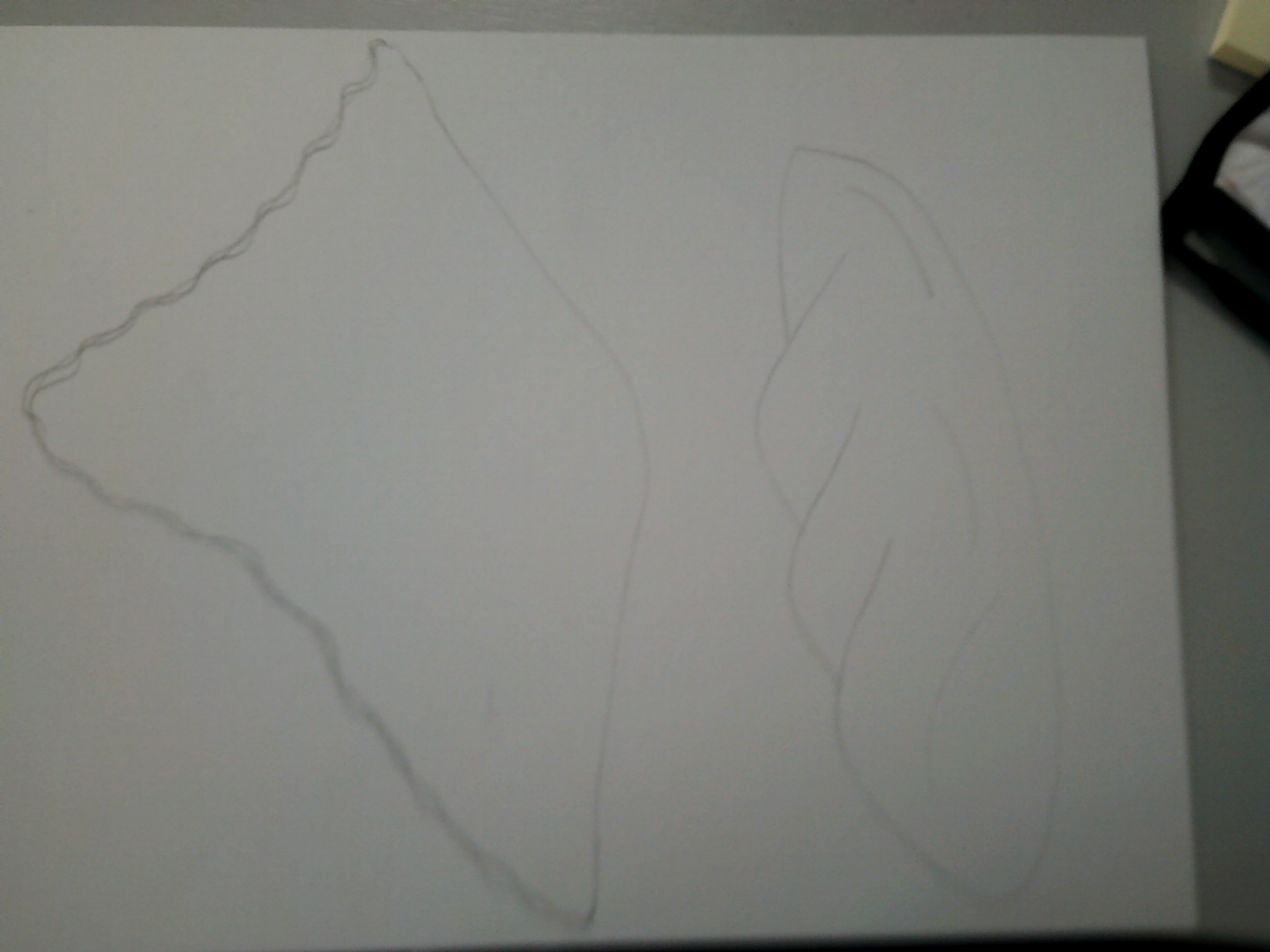 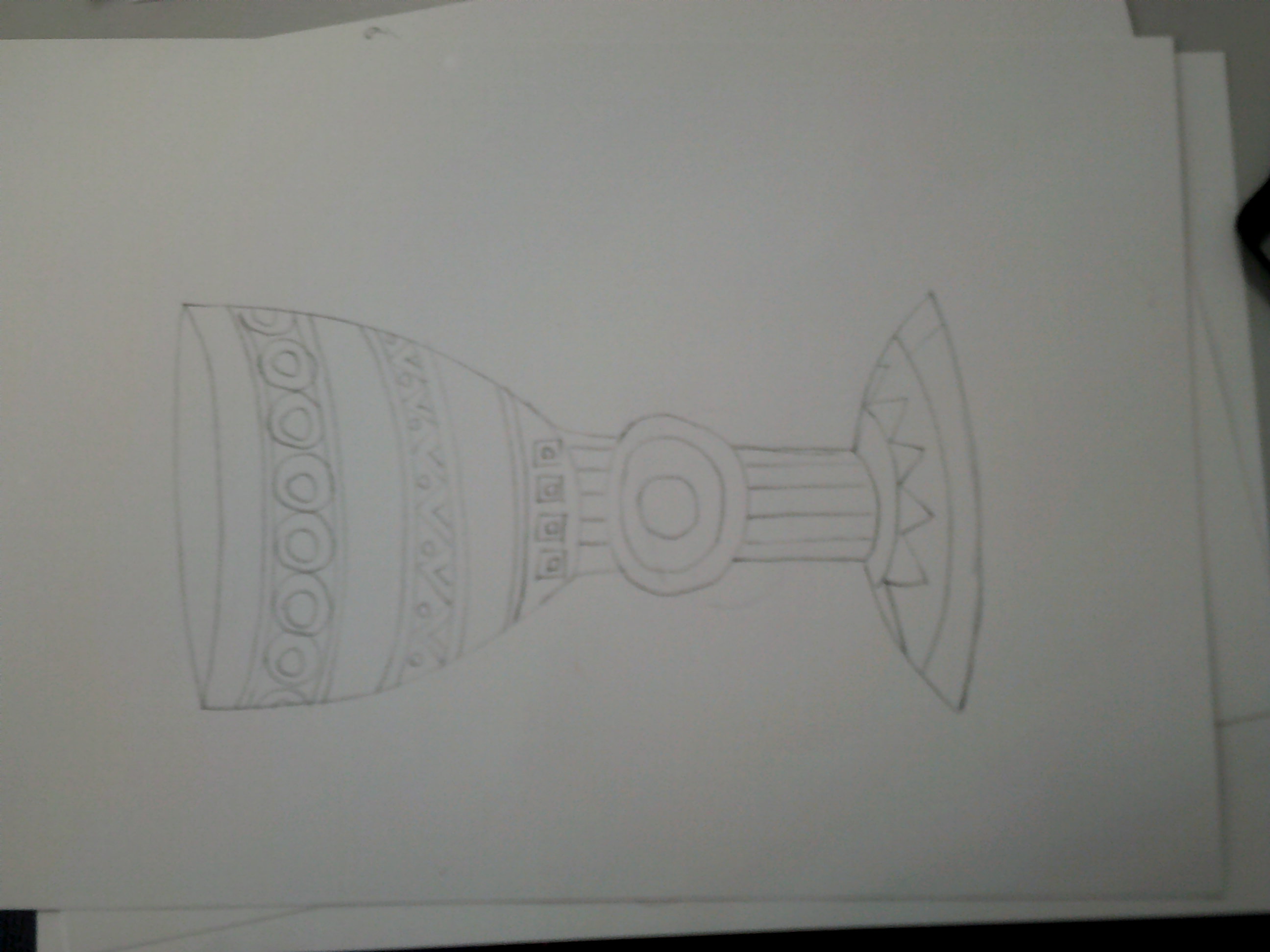 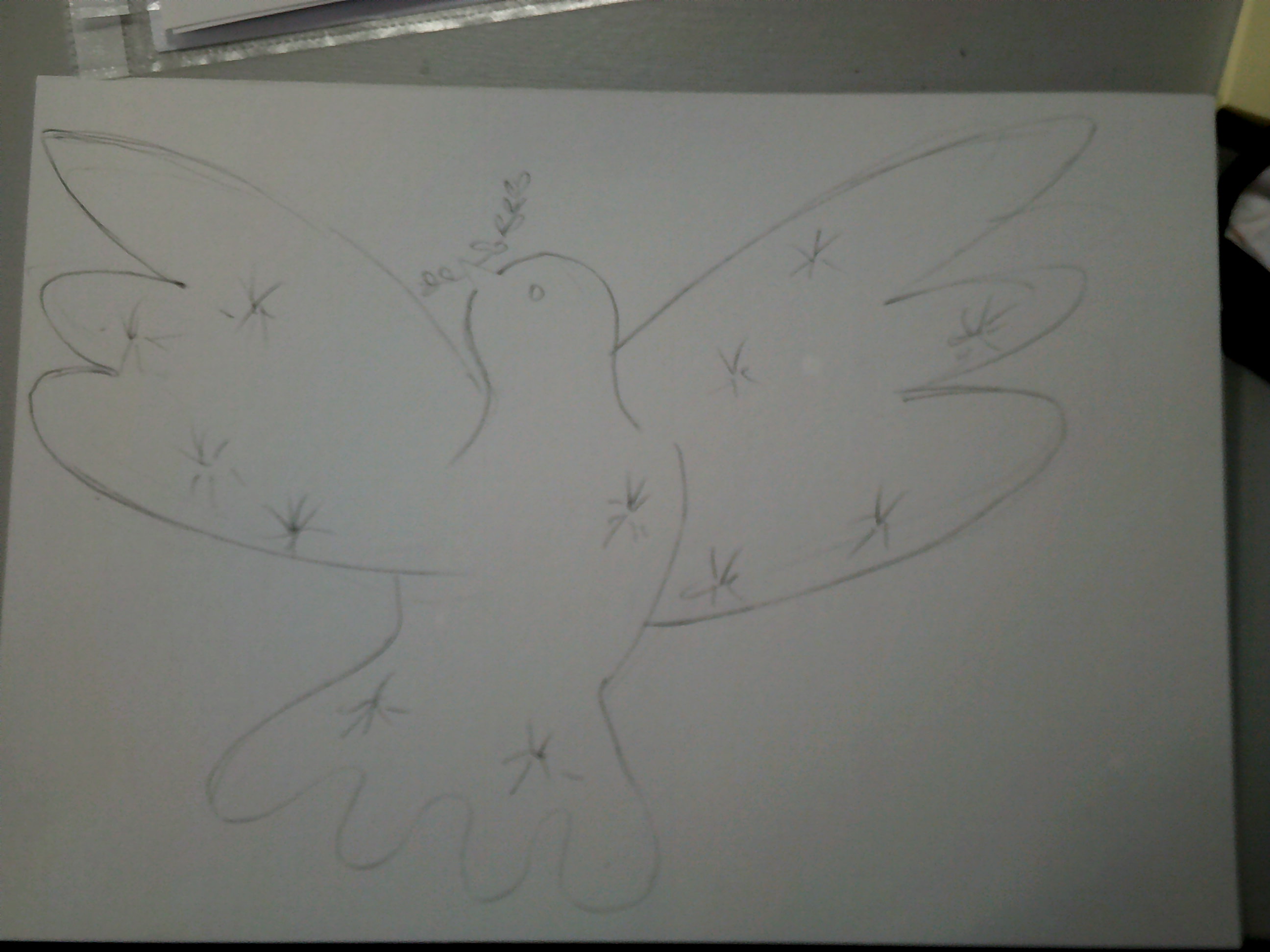 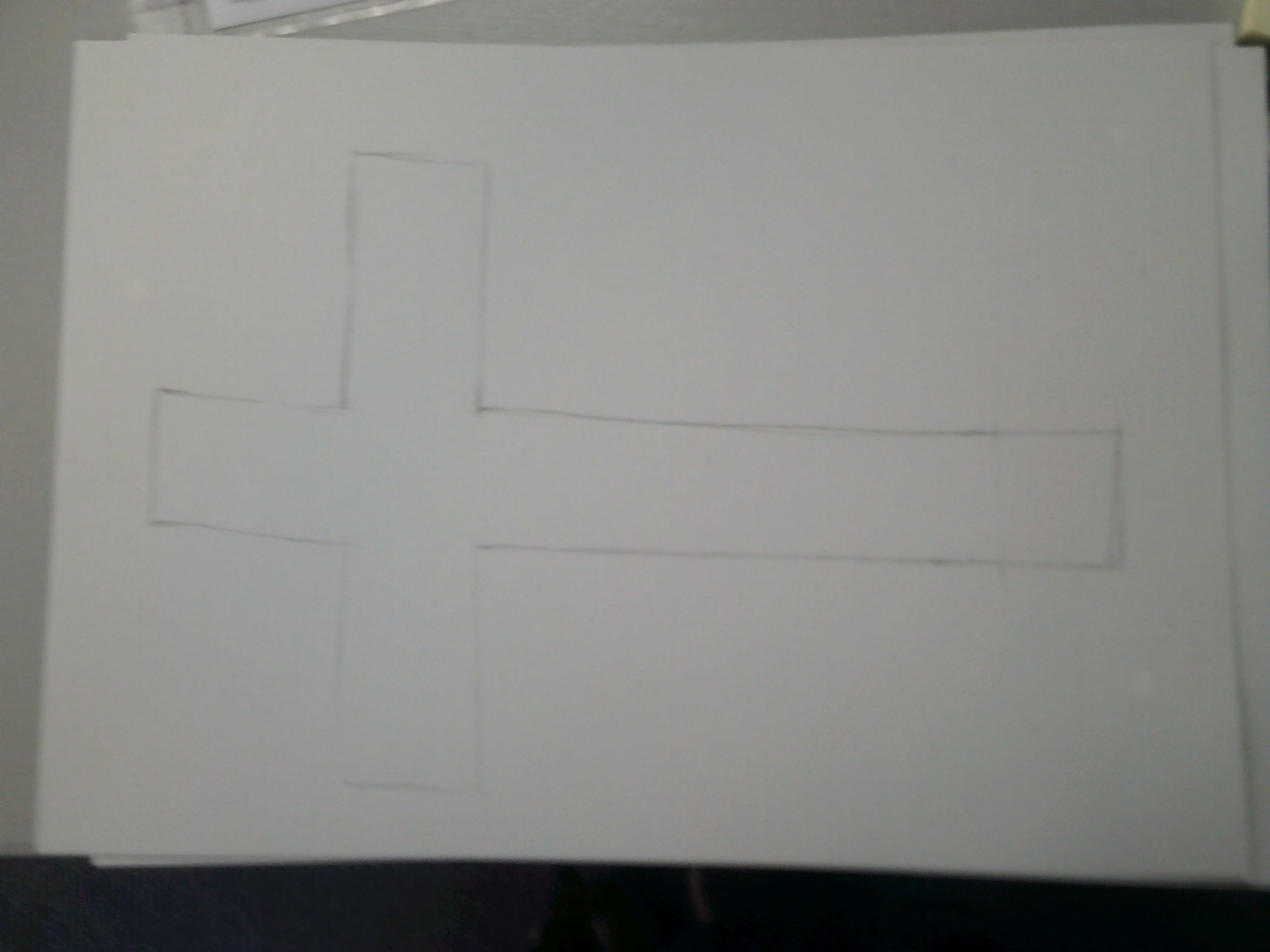 Now draw over your pencil with a felt-tip, a different colour for each object.










                                    

                                 Next cut out each piece carefully
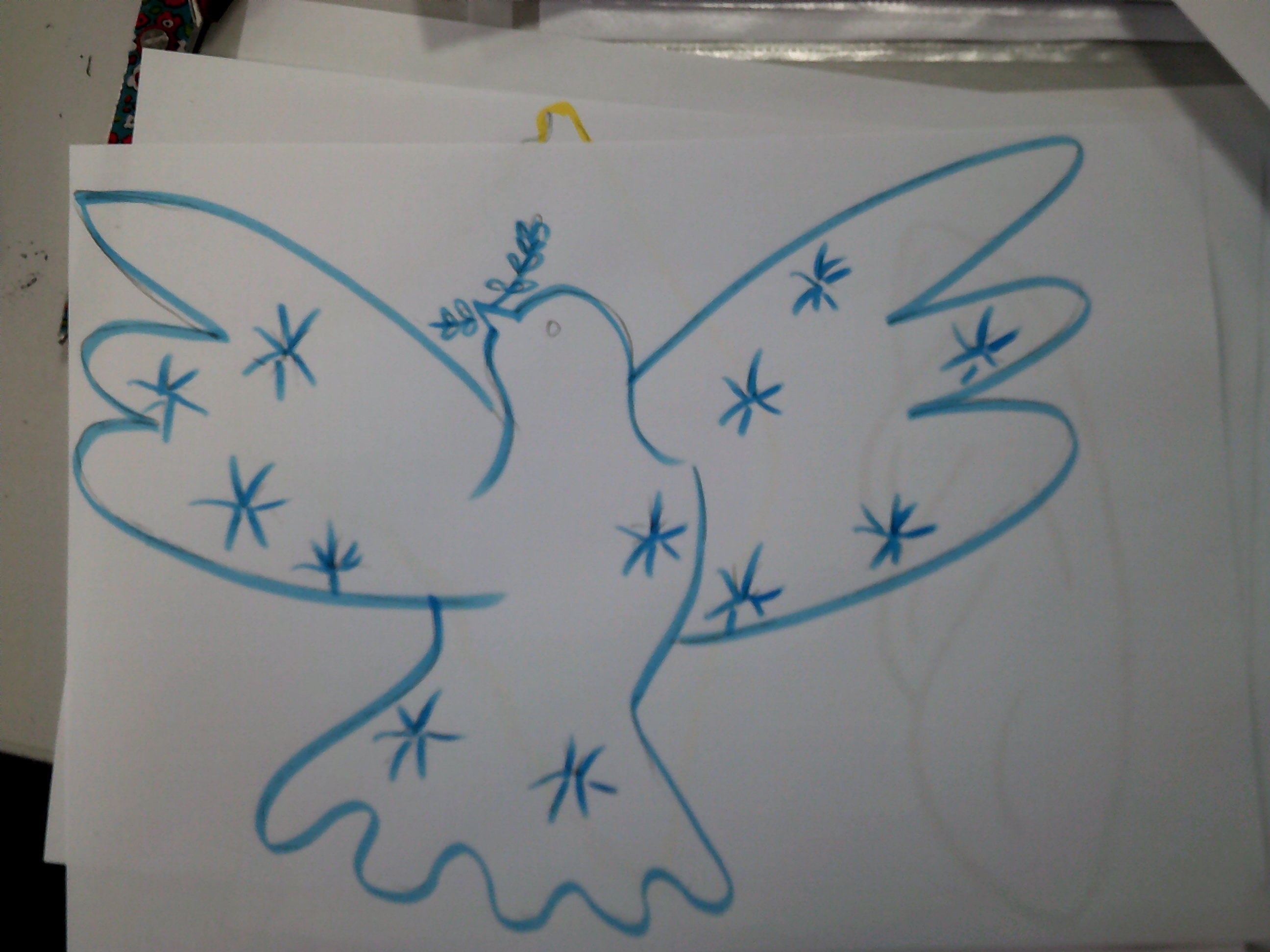 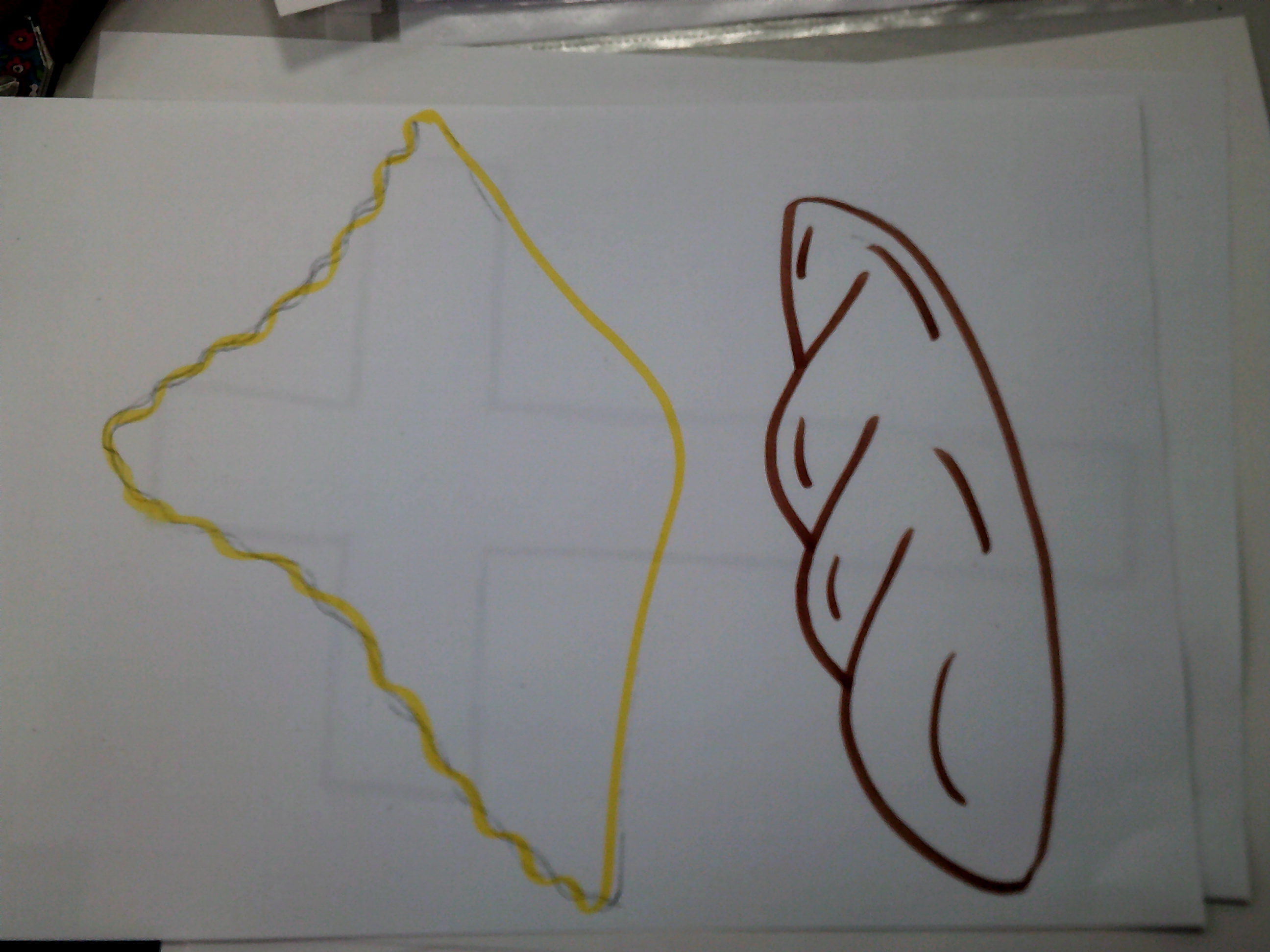 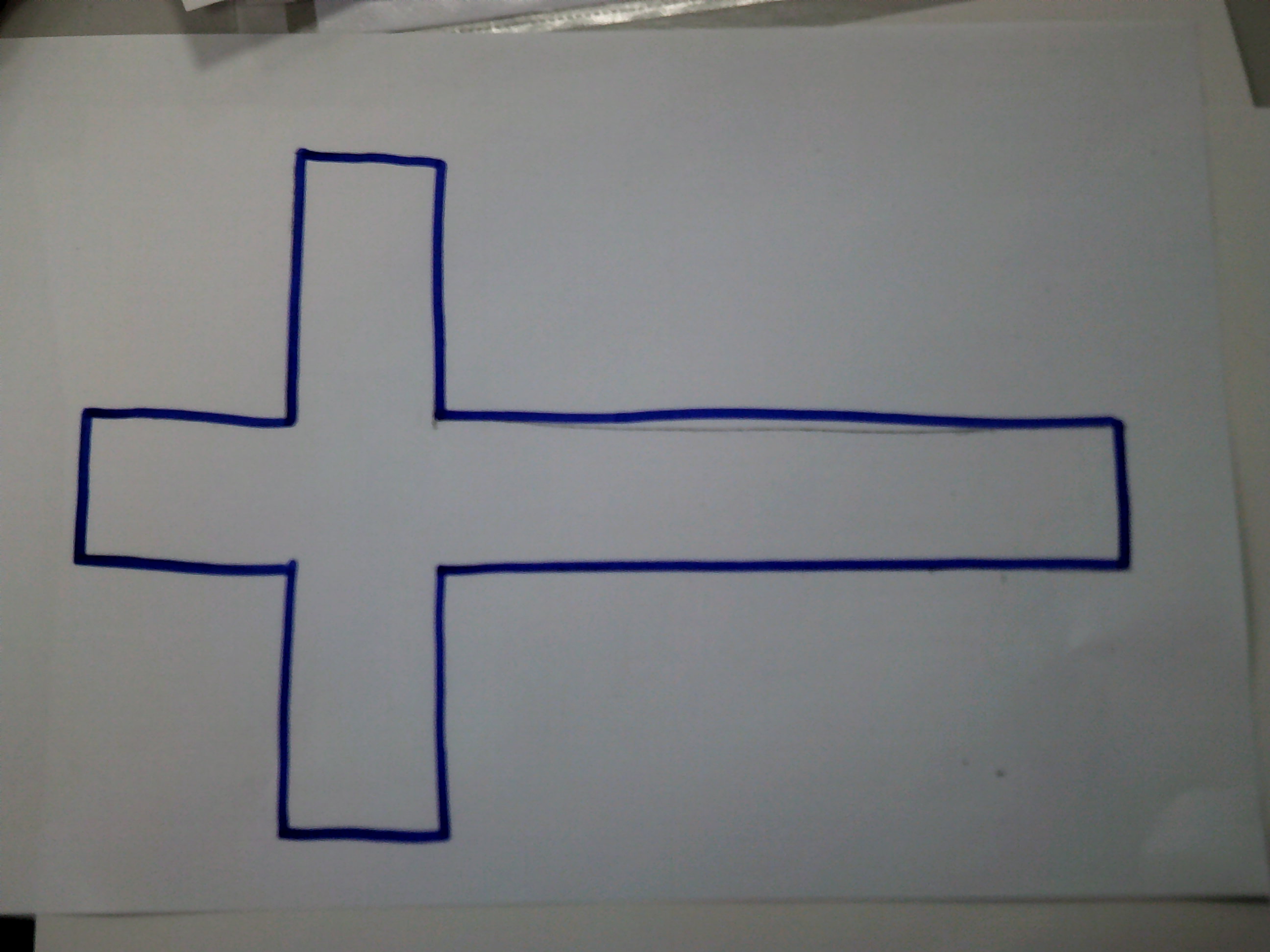 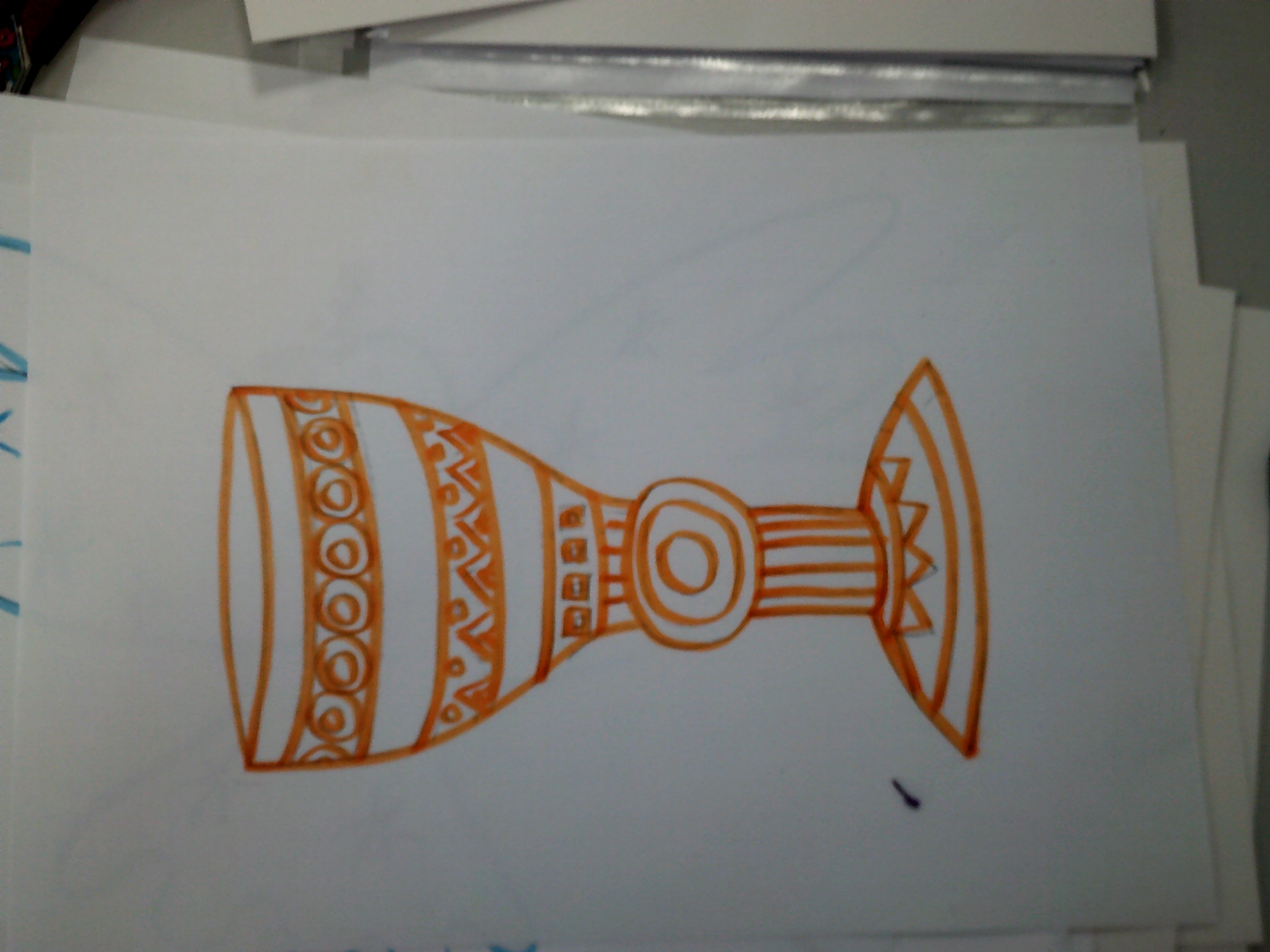 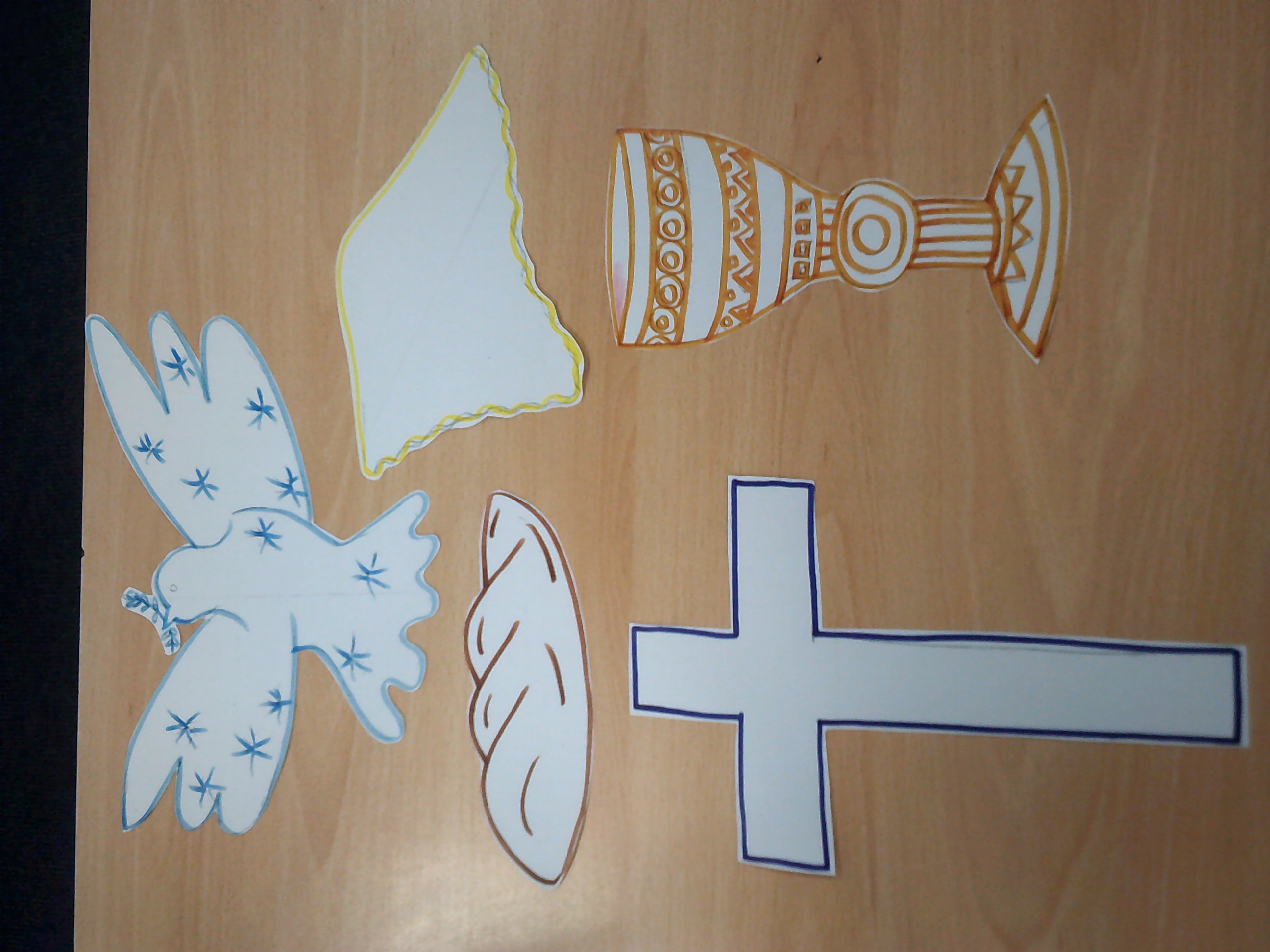 Colour with pencil crayon – or paint which ever you prefer.
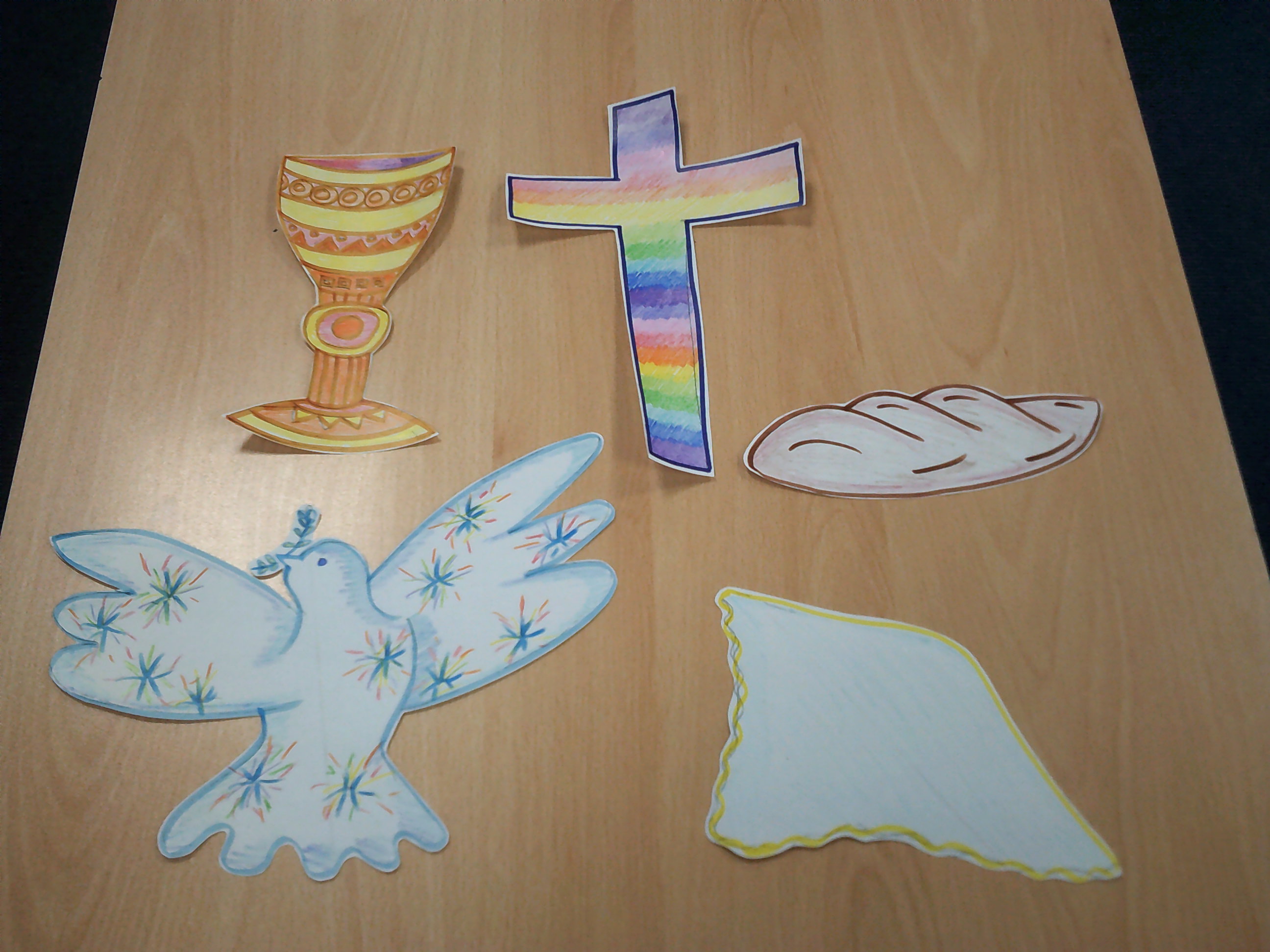 Crazy I know – next cut the images you have drawn at different angles.

(see example). 

Make sure you don’t cut your pieces too small.
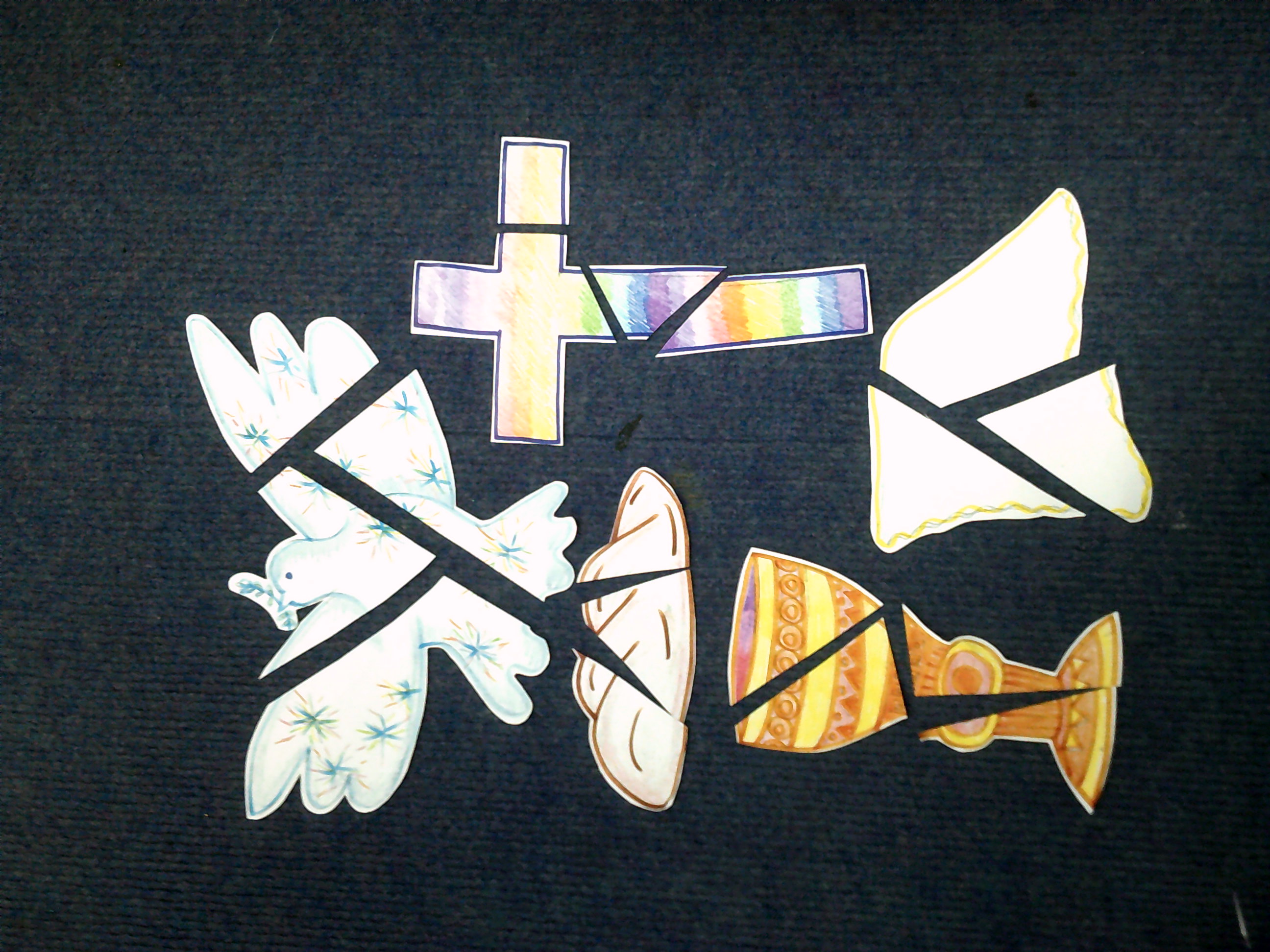 Arrange the pieces at angles onto another, much larger piece of paper.

Glue carefully in place – try to keep the glue off the new piece of paper. (Remember to use scrap paper for gluing).
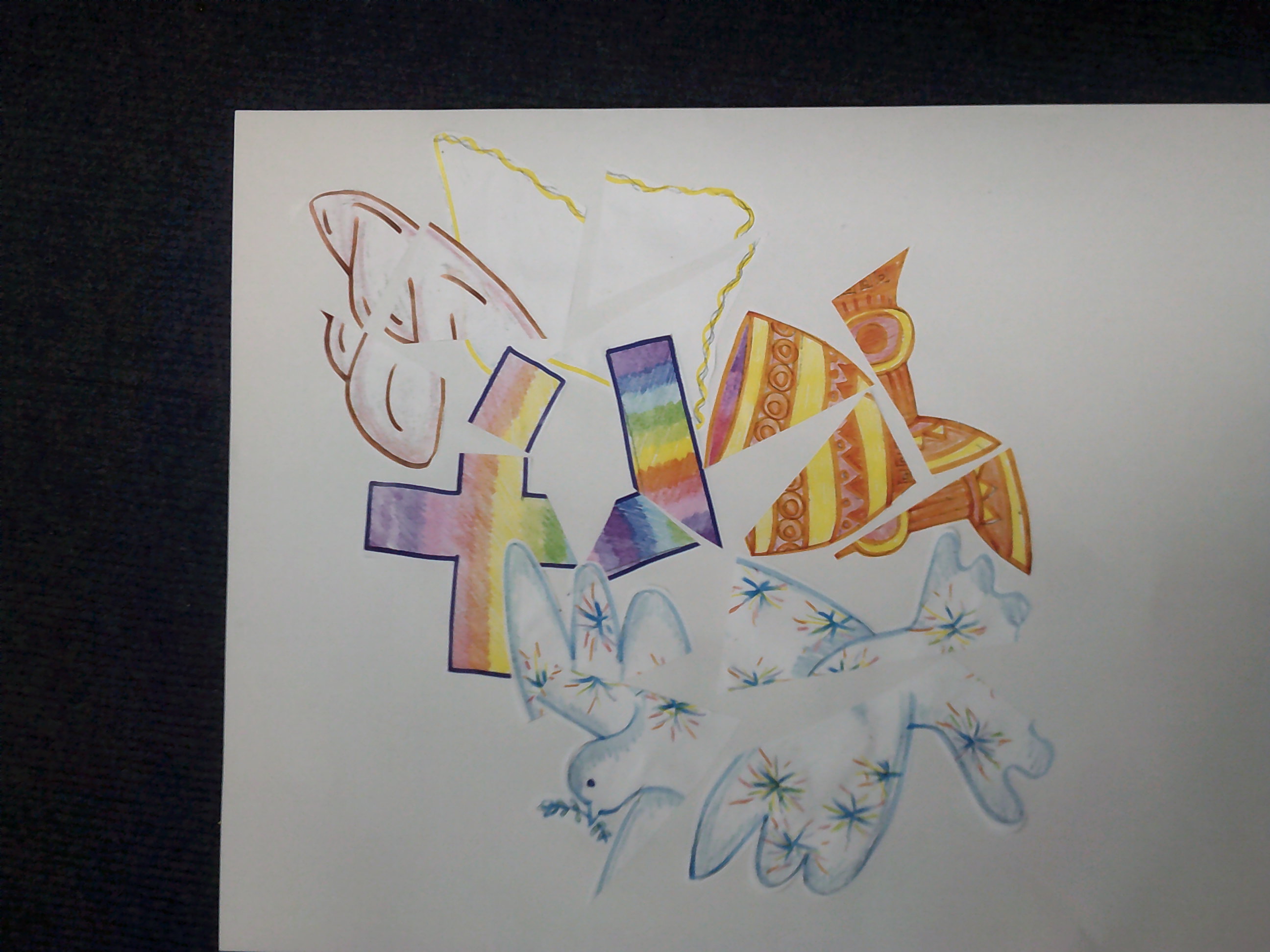 Next - colour in the gaps…
Choose a different colour for the spaces between the elements.

Add pattern to the colours to create texture.

Voila – you have created 
a cubism image of 
‘Elements of the Holy Communion’.

Please send a photo of your artwork to Miss Cross, 
for me to see and print out.
Thank you, Mrs Coulston
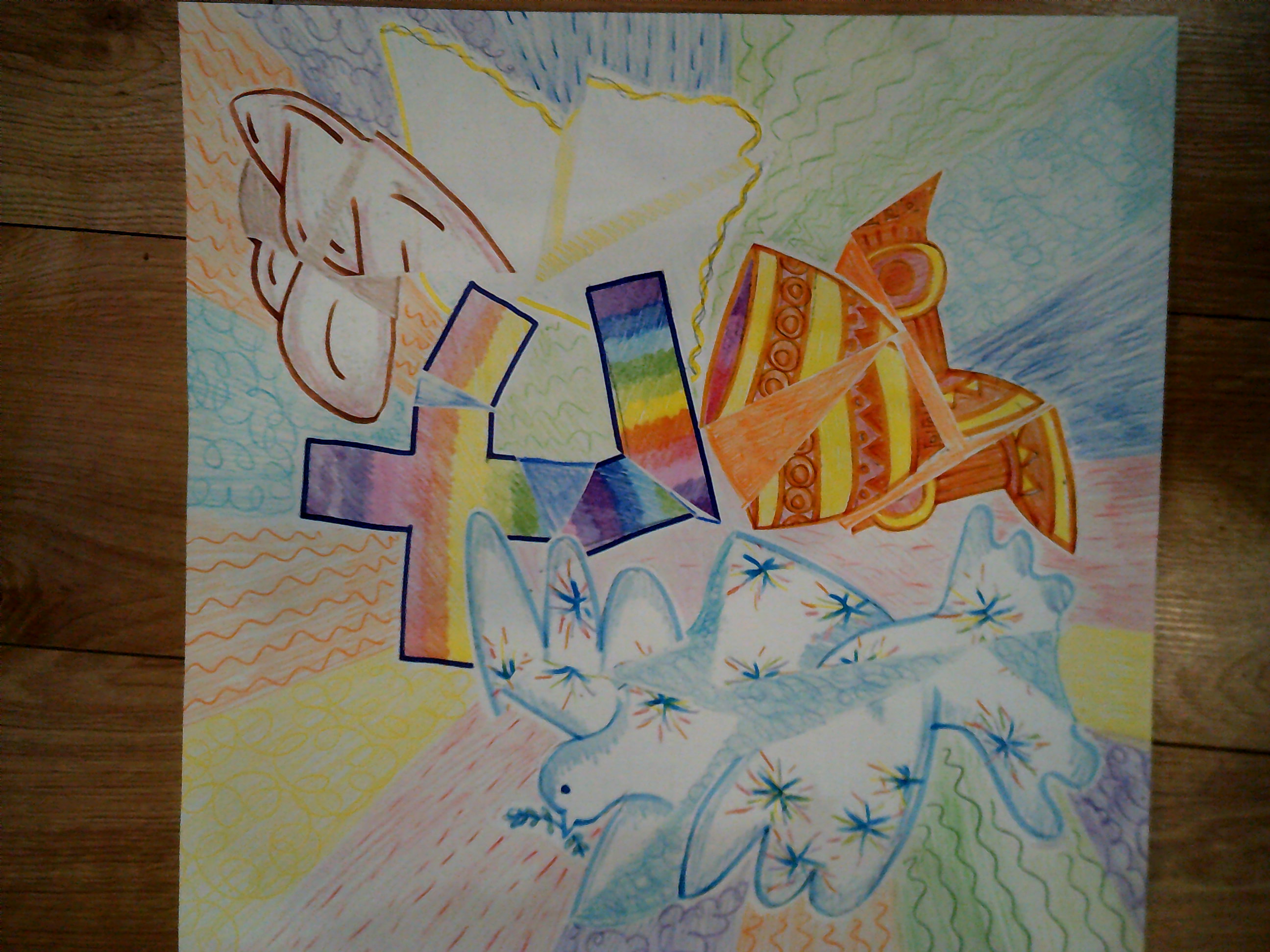